A Three-Pronged Approach to Improving Caseload: Building a Strategic Outreach Plan for Eligible Individuals, Medical Providers, and Community-Based Organizations
Michelle Gerka and Meredith Jones
www.caiglobal.org
[Speaker Notes: CAI is a diverse, mission-driven nonprofit organization dedicated to improving the quality of health care and social services delivered to key populations worldwide. 

Working as trusted partners with numerous funders, our customized services build the capacity of health and human service organizations, improving lives in the communities we serve.

We do this through training, technical assistance, and program and evaluation implementation, all tailored to fit organization’s needs and goals.]
www.wictc.caiglobal.org
[Speaker Notes: CAI is the NYS WIC Training Center, providing capacity building support to all NYS local agencies.

For example, we provide a variety of ongoing in-person trainings, webinars and online training courses to build competencies for Support Staff, Nutritionists, Breastfeeding Peer Counselors and Coordinators, and more!]
NYS WIC Retention Work
[Speaker Notes: Just a few months ago, CAI hosted a webinar that discussed the work NYS WIC is doing to tackle the issue of caseload and retention. Through learning collaborative – a structured learning and quality improvement process – several local NYS agencies have been implemented real-world strategies – which we are calling “promising practices” to improve performance and ultimately caseload and retention. 

A core component of that work is outreach, which we didn’t have enough time to fully explore in our previous webinar. So now we are back to share with you lessons learned and tips for conducting strategic outreach from our experience with NYS WIC and local family planning agencies.]
Learning Objectives
Explore how to use data to strategically plan outreach
Describe direct (i.e., to eligible individuals) and in-direct (i.e., establishing relationships with medical providers) outreach strategies 
Discuss how to design and implement a strategic plan within your local agency
[Speaker Notes: We have a couple of key objectives for today’s one-hour webinar because ultimately we want local agencies to be able to use available data to plan, implement, and evaluate outreach strategies to build caseload. We know a strategic plan can improve efficiency, effectiveness, build buy-in among staff to conduct outreach activities, and result in both strengthened community partnerships and improved caseload. This webinar will explore various direct (i.e., to eligible individuals) and in-direct (i.e., establishing relationships with medical providers) strategies for conducting outreach and guide participants on how to develop a plan within their own local agencies.]
We know participation is a concern…
[Speaker Notes: Participation in the Special Supplemental Nutrition Program for Women, Infants, and Children (WIC) fell 18% between 2009 and 2015. 

There is growing interest in understanding
why participation is decreasing (e.g., national economic and fertility trends, structural access issues, local agency operations, perceptions of WIC, etc.) and 
how to reach and connect eligible individuals with WIC services. 

CAI has worked closely with New York State (NYS) WIC and family planning agencies to strategically plan, conduct, and evaluate outreach activities to targeted communities. This presentation will explore various direct (i.e., to eligible individuals) and in-direct (i.e., establishing relationships with medical providers and community-based organizations [CBOs]) strategies for conducting outreach and guide participants on developing an effective three-pronged approach for improving caseload. 

Carlson, S., Neuberger, Z., & Rosenbaum, D. (2015). WIC Participation and Costs are Stable. Center on Budget and Policy Priorities.
National WIC Association. (2018). Outreach and Retention Survey Report. Retrieved from: https://s3.amazonaws.com/aws.upl/nwica.org/outreach-and-retention-survey-report-2018.pdf]
And we know outreach is important!
Strengthen community partnerships
Better understand your community
Recruit new participants
[Speaker Notes: With participation falling, it is critical that local agencies are able to strategically conduct outreach to not only build up caseload, but to be more effective and efficient service providers to women, infants, and children that need it.

Outreach can:

Strengthen partnerships with other agencies and community organizations
Better understand the resources and barriers in your community
Recruit new participants and build caseload]
Neighbor Nod
What is challenging at your Local Agency/in your state regarding outreach and managing caseloads?
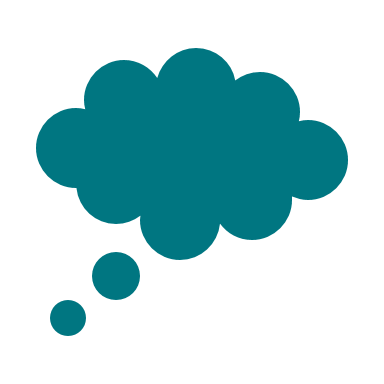 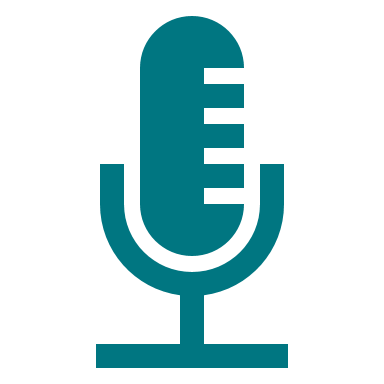 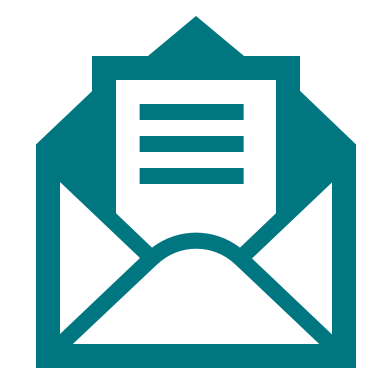 Building a strategic plan
Strategic Planning
Conduct an assessment
Define your goals and objectives
Determine staff roles
Identify outreach methods
Implement and evaluate
[Speaker Notes: Strategically planning outreach takes a structured process and most critically, it needs to begin with an assessment of a few key areas.]
Strategic Planning
Conduct an assessment
Define your goals and objectives
Determine staff roles
Identify outreach methods
Implement and evaluate
[Speaker Notes: Strategically planning outreach takes a structured process and most critically, it needs to begin with an assessment of a few key areas.]
Step 1. Assessment
Caseload
Priority populations
Internal capacity
Partners
Feedback
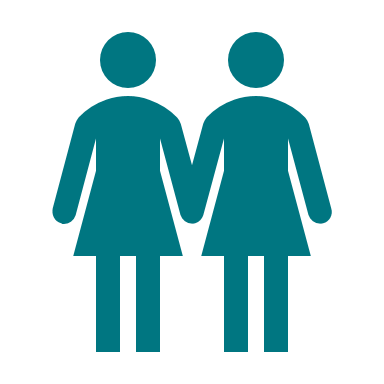 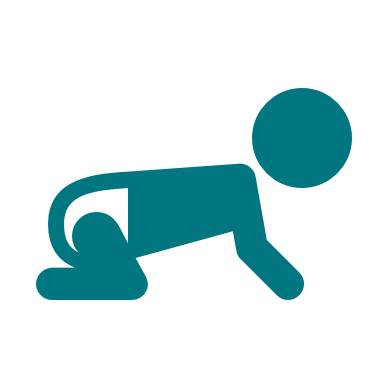 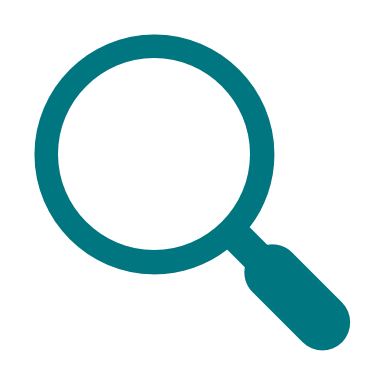 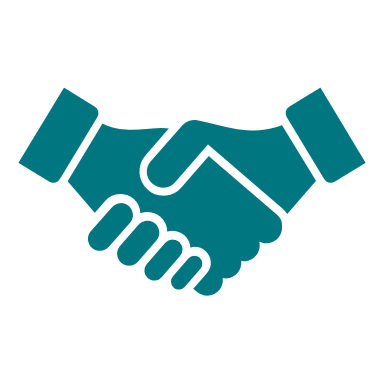 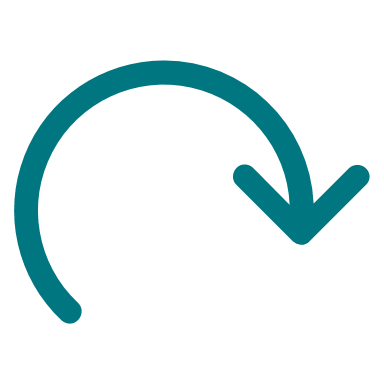 [Speaker Notes: The first step in designing an outreach plan is to understand NEED and CONTEXT. That means, where is your agency at currently, what are the needs of the community, and who/what resources are available. 

Caseload: We suggest looking at a few different things related to caseload and retention and at the minimum, comparing the target caseloads to the total enrolled number of participants. This data will live in different places for different states and agencies. In NYS we have a system called NYWIC that allows us to track participation and caseload by participant category. This is critical for understanding if outreach is needed, setting goals and benchmarks, and evaluating progress.

Priority populations: You can identify priority populations in a couple of different ways using both data available in your management information system and publically available data. Meredith will talk in a little about what that may look like and some potential data sources you could use.

Internal Capacity: Take a look at your staffing patterns and think about who is best suited for particular outreach activities. Do you have nutritionists who can make indirect outreach visits with local healthcare providers and discuss ways to strengthen referrals and even data sharing? Do you have breastfeeding peer counselors on staff who can do some direct outreach to potentially eligible participants?

Partners: Create a list of all the current and potential partners who interact with the priority population.  This may include but is not limited to hospitals, clinics, teen parent programs, SNAP, Food Banks, religious and community organizations, etc. 

Feedback: Elicit feedback from participants and partners. Inquire about WIC services and how they can be improved. Obtain opinions about where WIC should reach out.

Understanding and completing each of these components of the assessment requires data!]
Data Doesn’t Have to be Scary!
Use what you already have
Look for what you don’t have 
Keep it simple
Involve staff 
Be creative!
[Speaker Notes: The five most important things about data are 1) how you can leverage what you already have 2) how does that help you understand what else you need to know and where can you get it 3) always keep it as simple as possible 4) involve staff in the data collection, analysis and reporting process and 5) be creative!]
Use what you have!
[Speaker Notes: WIC management information systems have a wealth of data that you can explore. The trick is to figure out where it lives and how it can be useful.

Caseload: caseload and retention data can come in a couple of different forms. It may be called caseload, participation or enrollment. Retention – if not tracked and monitored in that way – could come in the form of no-show rates, rates of benefits not received or benefits not claimed. Looking at a few different measures can help paint a more holistic picture of what is going on at your agency, particularly if you have some feedback or qualitative data to compliment it. I also recommend looking at this type of data over time, so maybe the last 6, 12, or 24 months to identify trends.
Demographic Information: To identify potentially eligible participants who may not be accessing WIC services, first review the demographics of your caseload.  This could include age, family size, race, ethnicity, language and other demographic information. Next, explore local census data (city or county) or data available from health departments to determine the demographic breakdown of the surrounding area.  Comparing the two can help you identify populations who are potentially not receiving benefits.  This information will not only help identify who and where, but can help you decide on how outreach should be conducted based on culture and language. 
 Referral Data: Think about your partners and where you receive your referrals from. Who else is in your community that you should be working with? Look online, ask your staff, ask your current referral partners, and ask your participants!]
What do you still need?
Community demographics and need
Feedback, perspectives, and experiences of participants and partners
Community Demographics
Where do you want to search?

https://www.census.gov/
[Speaker Notes: Census data is easy to look at by zip code! This can allow you to look at zip codes in your catchment area for indicators of need such as poverty, use of public assistance, etc. 

Once you click on a zip code you can have many options for the types of data you want to look at. 

Lets say for example, there are five zip codes in your catchment area and after you look at your own internal data, you realize that most of your participants come from four of those five.]
Census Data
What do you want to know?

[Speaker Notes: You decide to take a look at that fifth one, where not a lot of your participants are from. You choose to look at the dataset called “Children Characteristics” related to poverty, public assistance, age, race, school enrollment, etc.]
Census Data
65.2% of children under 18 in this zip code were living in households with Supplemental Security Income (SSI), cash public assistance income, or Food Stamp/SNAP benefits
[Speaker Notes: When you pull up the information for that zip code, you see that 65.2% of children under 18 were living in households with SSI, public assistance and/or SNAP. 

What could that tell you? What doesn’t that tell you? 

Is this zip code – one where you don’t have many participants from but there is a lot of SNAP enrollment – a potential place for some targeted outreach?]
Talking to Your Stakeholders
Feedback, perspectives, and experiences of participants and partners
Where do you think we could recruit participants?
What would be the best way to recruit participants?
[Speaker Notes: Last, the data that is definitely not in your MIS is feedback, perspectives, and experiences of participants and partners.

You don’t have to have a formal plan for collecting this – you can ask these questions at the end of an appointment, you can ask while meeting with new referral partners or current partners, you could have an informal survey in the waiting area for participants to write suggestions on and drop in a box or write their ideas on big pieces of paper where others can comment. Or you could do focus groups, in person, mailed, or online surveys. Be creative!]
Strategic Planning
Conduct an assessment
Define your goals and objectives
Determine staff roles
Identify outreach methods
Implement and evaluate
[Speaker Notes: Now that you have conducted an assessment and have a better understanding of the need and your target audience, you can start planning for implementation.

Define Goal & Objectives: What is it you would like your audience to do once they have heard your message? Who will do what, how, where, and by when?

Determine Staff Roles: Who do you want doing what?

Identify Outreach Method: What outreach methods and tools will you use? Will outreach be one-time, short-term, or long-term, or a combination? At a minimum, your outreach plan should include ongoing outreach activities. 

Implement Plan: Put your plan into action! Monitor to make sure that implementation is going as planned. Make adjustments, if needed.]
Staff Roles
Who could you leverage for:
Direct outreach to participants
Indirect outreach to organizations
Tracking and monitoring
Outreach Methods
Direct
Word of mouth
Tell a friend campaign
Businesses with low income workers
In-Direct
Medical providers
Community-based organizations
Non-traditional partners
[Speaker Notes: Describe direct (i.e., to eligible individuals) and in-direct (i.e., establishing relationships with medical providers) outreach strategies]
Word of Mouth is Golden
Happy participants will pass it on:
“The staff really care about me and my children.”
“My WIC office has been a life saver!”
“I will never forget how they helped me breastfeed successfully.”
“My WIC nutritionist gets me.”
[Speaker Notes: Remember what the BEST marketing strategy is? Word-of-Mouth!]
“Tell a Friend” Campaign
Provide participants incentives for referring family and friends to the LA
Children’s books
Cooking gadgets
Cookbooks
Various prizes
Businesses with Low Income Workers
Work with human resources to advocate for their employees
Provide WIC Income Guidelines, Application Packets
Ask to Post Flyers
“Ready, Set, Grow…With WIC”
Contact Information/Operation Hours
[Speaker Notes: Findings from the National Employment Law Project on the Top 20 Low-Wage Employers in USA included:
Walmart
Taco Bell, Pizza Hut, KFC (Yum! Brands)
McDonald’s Corp
Target Corp
Sears holdings
Subway
Burger King
Aramark
Starbucks
Applebee’s and IHOP
Compass Group
Macy’s 
Wendy’s 
Olive Garden, Red Lobster (Darden Restaurants)
JC Penny
Kohl’s 
Dunkin’ Donuts
Marshall’s and TJ Maxx
Sodexo
Domino’s Pizza
http://www.businessinsider.com/the-20-companies-with-the-most-low-wage-workers-2013-2]
Partner with Pediatricians
What can you do to make their job easier?
Provide forms
Provide breastfeeding support for their patients
Help them understand more about formulas WIC provides
Take good care of their patients
Partner with OB/GYNs
Promote WIC and the success in working toward healthier birth outcomes
Support their patients in helping with healthy weight gain recommendations
It is OK to brag about the great work you do for their patients
Non-Traditional Partners
Churches
Community based organizations that serve immigrants and refugees
Organizations that are working in the opioid crisis
Strategic Planning
Conduct an assessment
Define your goals and objectives
Determine staff roles
Identify outreach methods
Implement and evaluate
[Speaker Notes: Evaluate Plan: Before you implement your plan, identify how you will evaluate it. How will you know if your plan is working? What baseline information will you obtain before you implement the plan? What outcomes will you be measuring? What feedback will you gather from participants, potential participants, providers, etc? What can you learn that may help you be more successful in the future?]
Implement
Detail your plan
Who is responsible
For what activities
Where
By when
Share it with staff
Evaluate
How will you know if your plan is working?
“How did you hear about us?”
“What brought you in today?”
How can you share results with and get feedback from staff to build buy in?
[Speaker Notes: Using data is a continuous process and cycle. What did you use to build your strategic plan? How can you use that to track progress? Who of your staff could track this progress and be responsible for reporting back in staff meetings or in a monthly bulletin?]
Red light - Yellow Light - green light
Let’s play a game!
What do you think?
You identify 3-4 businesses in your community that employ low-income men and women and do some marketing
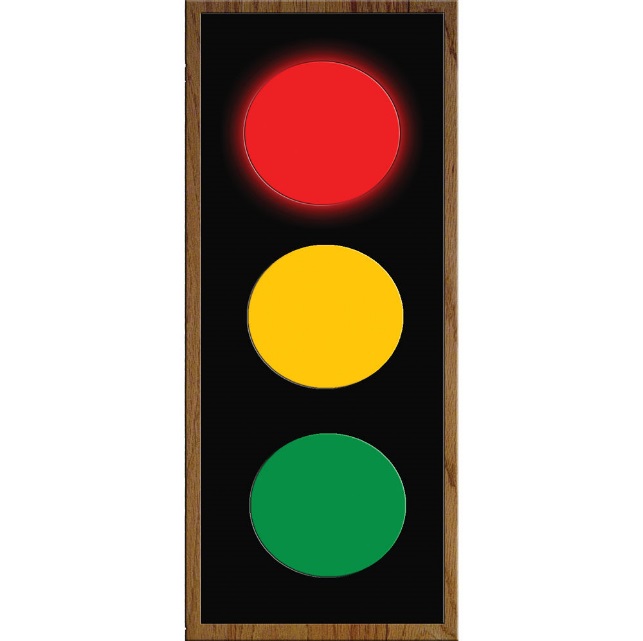 What do you think?
You work with the local Pediatric Association and do a presentation to 75 pediatricians at their quarterly meeting
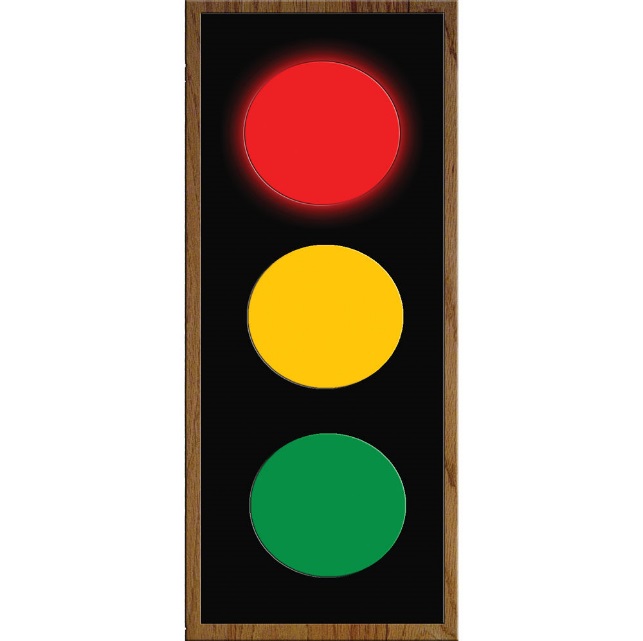 What do you think?
Your agency sets up a table at a Community Health Fair focused on Wellness
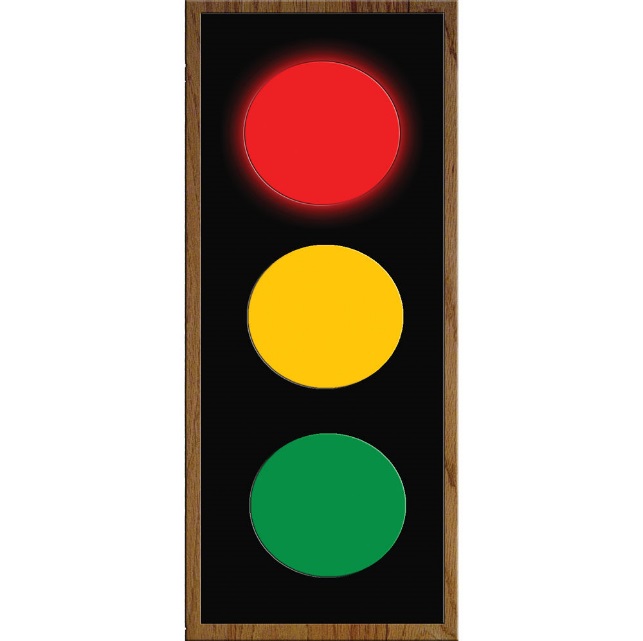 What do you think?
You develop a partnership with your local Family Planning sites who do pregnancy tests to enhance WIC referrals
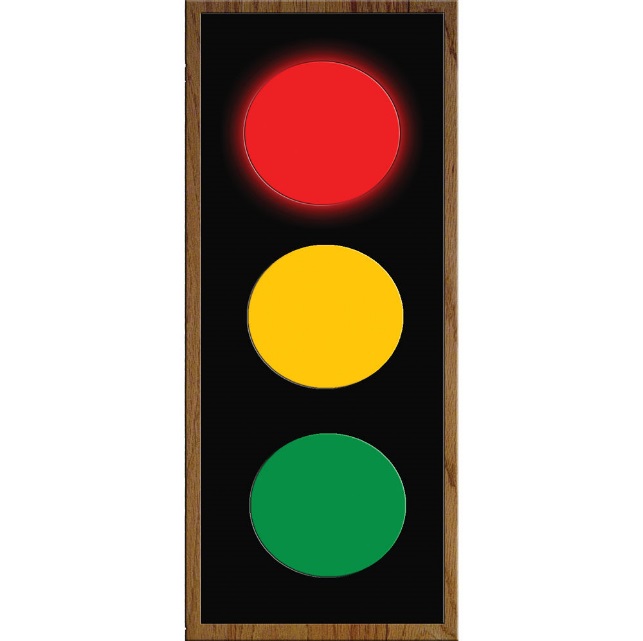 What do you think?
You organize a large community baby shower
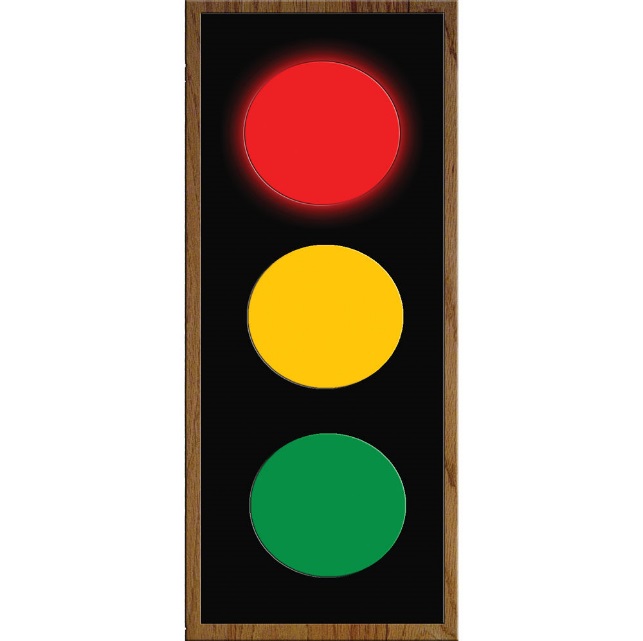 What do you think?
You work closely with three churches in your targeted zip code to advertise WIC in their church bulletins
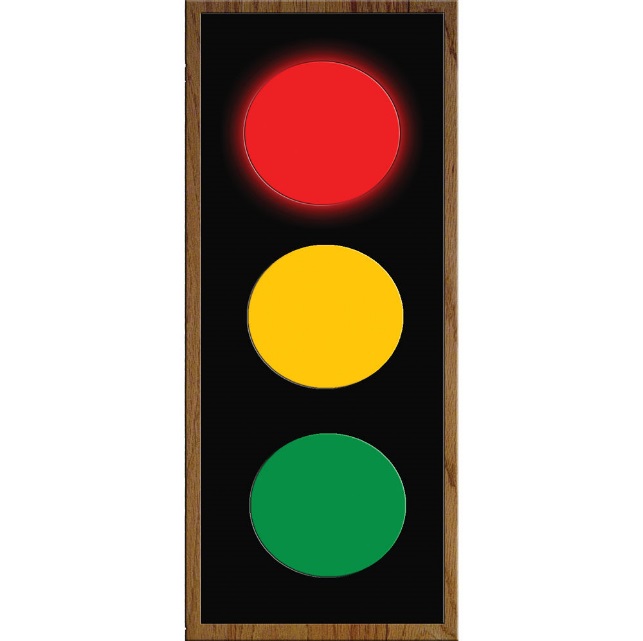 What do you think?
You organize a breakfast meeting with every home visitor in your community to promote WIC
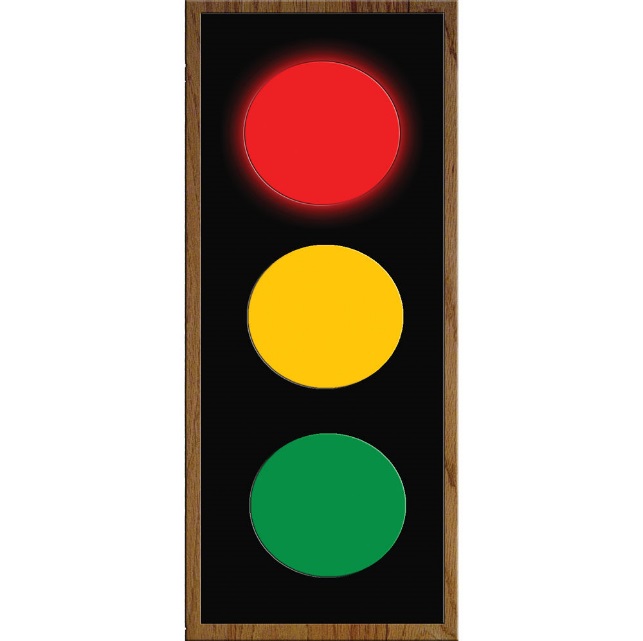 What do you think?
Your staff does door-to-door outreach in a low-income housing project
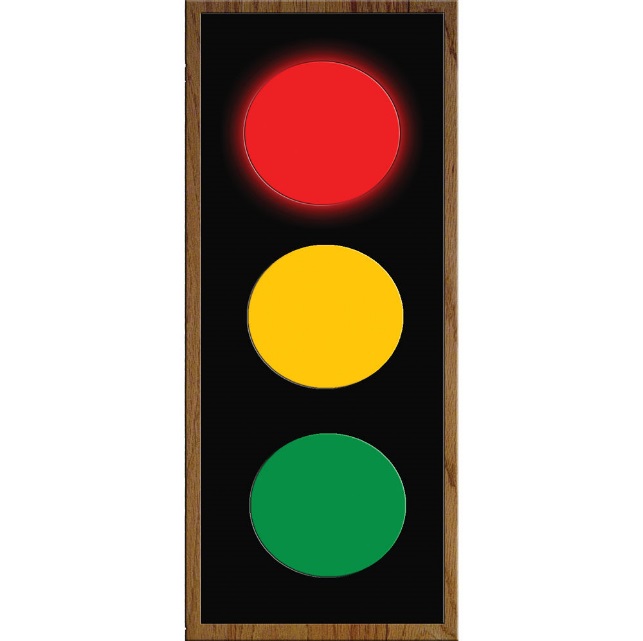 Thanks!